El complemento objeto directo
Lo/la/los/las
COMPRO UN ……
   ……………………….compro
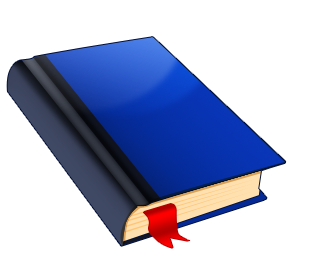 BART COMPRA …………….
----- …………………………COMPRA
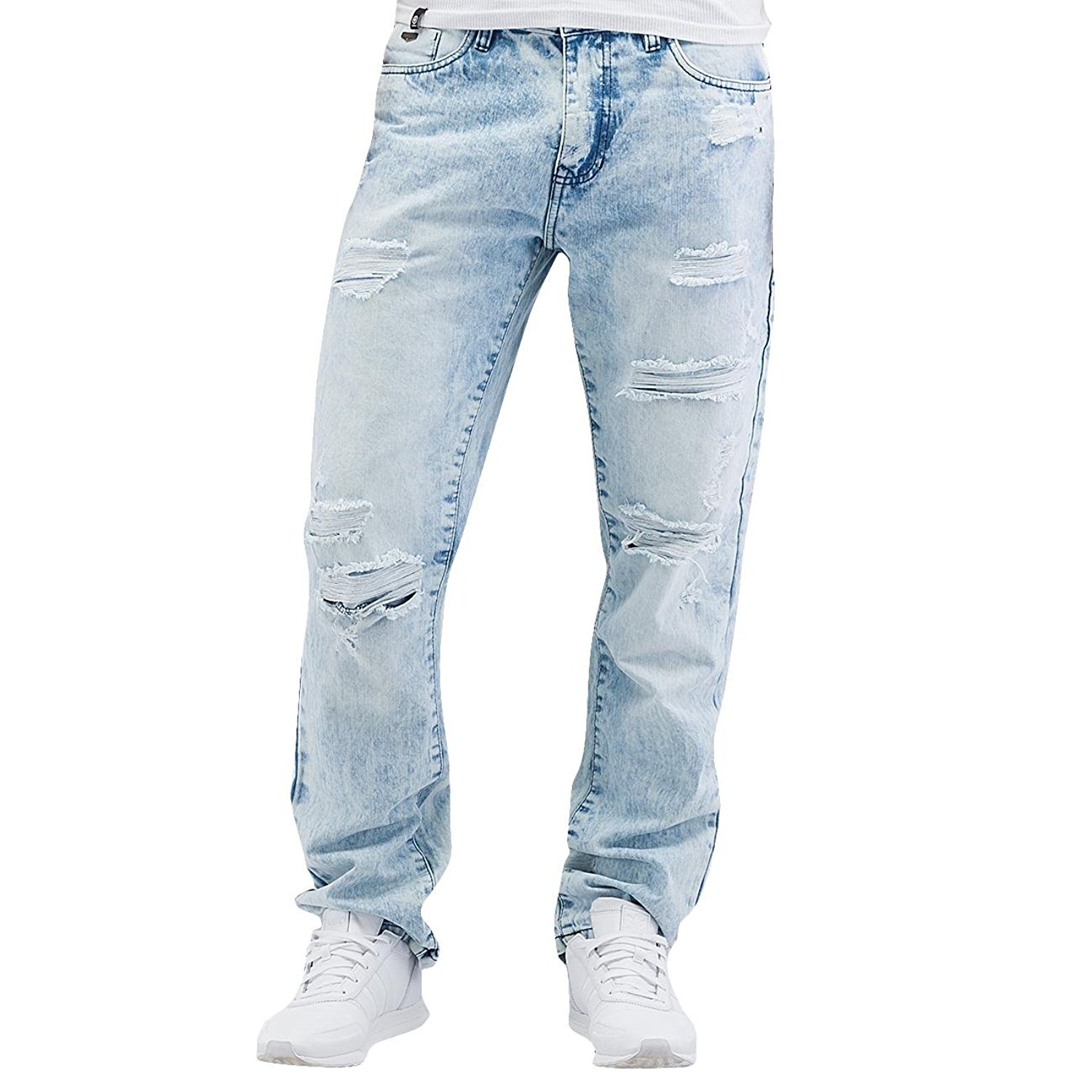 ESTEBAN QUIERE ……
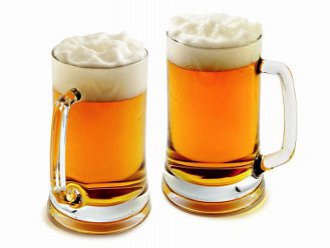 ---









--- ……………………………QUIERE
LOTTE LAVA ……………….
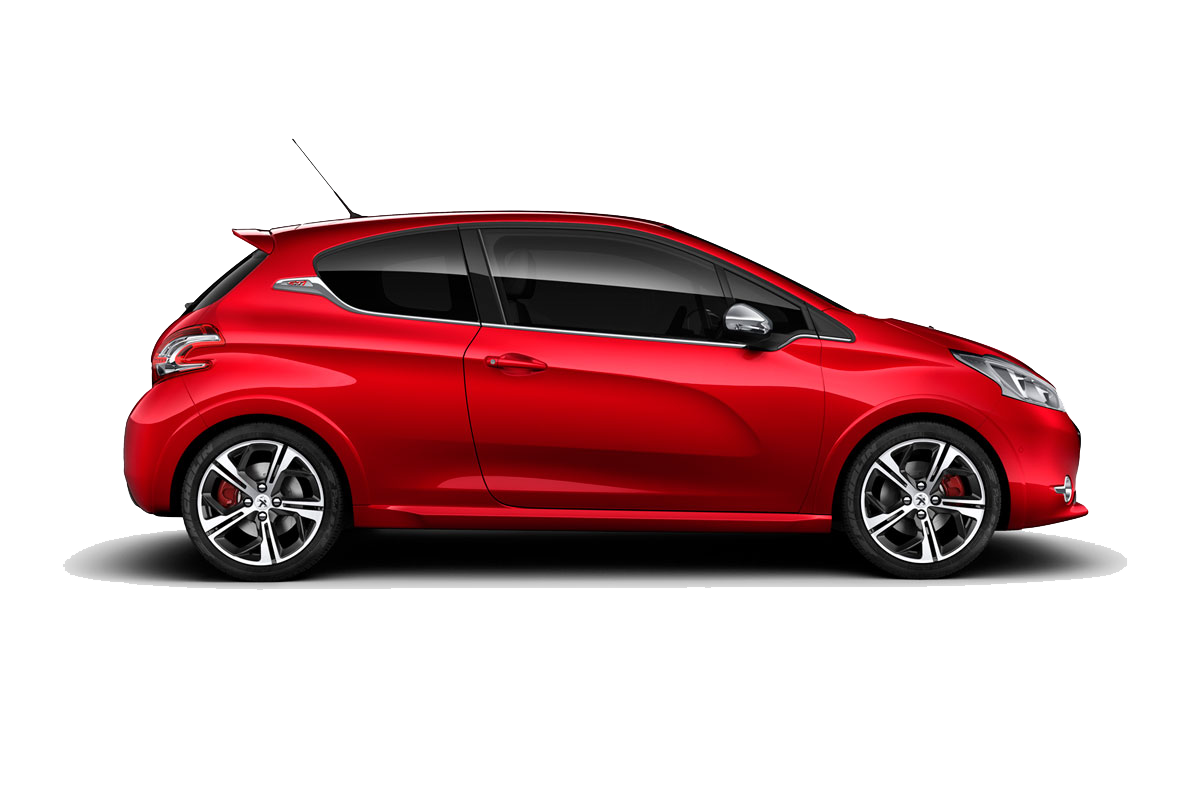 YVES PAGA
 …………………….PAGA
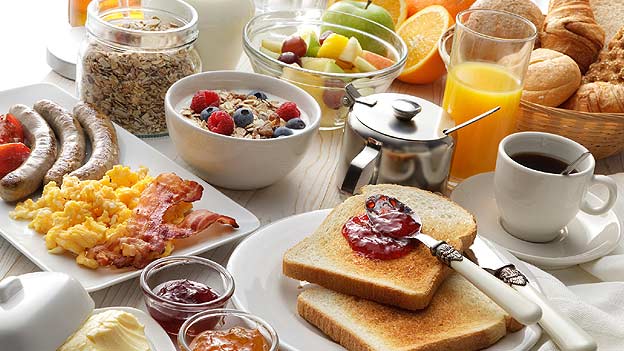 Me llevo ….     (llevarse: meenemen)
Me llevo..
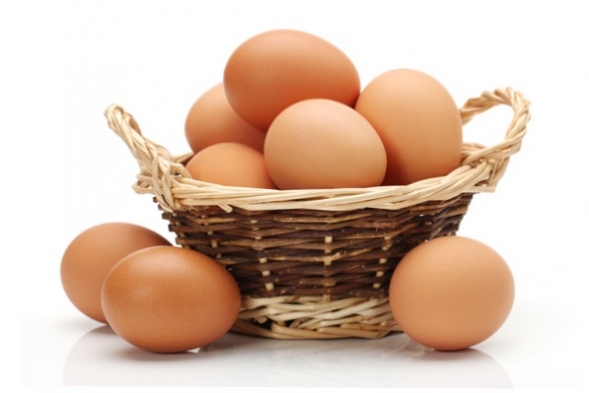 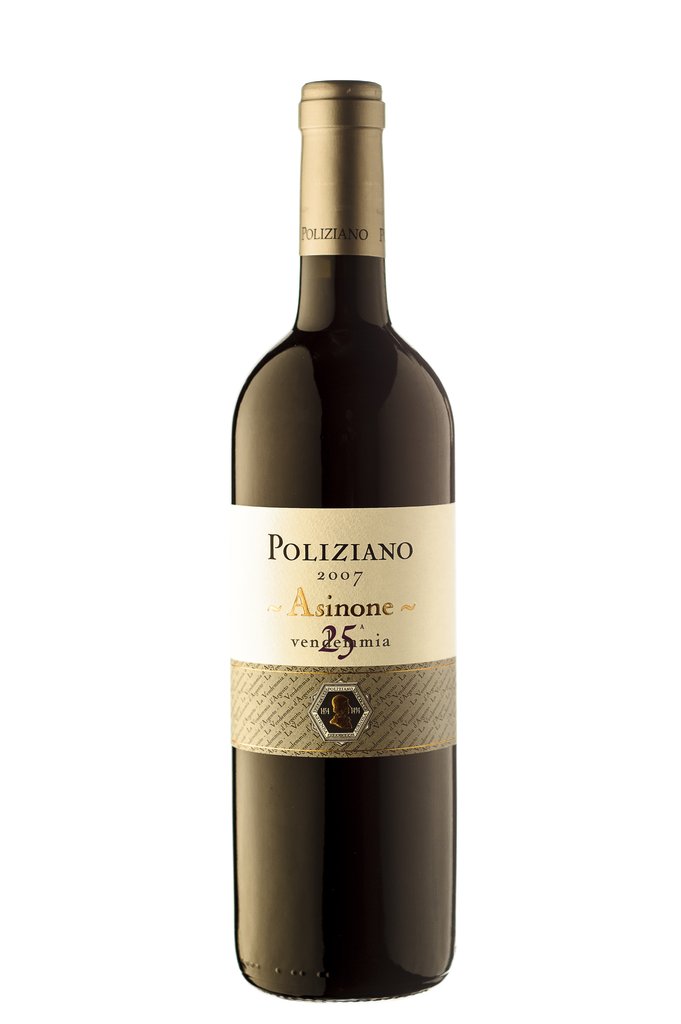 Me llevo …
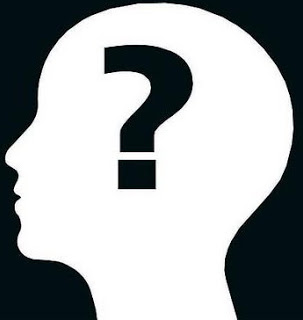 adivinar
LO USAMOS PARA CORTAR
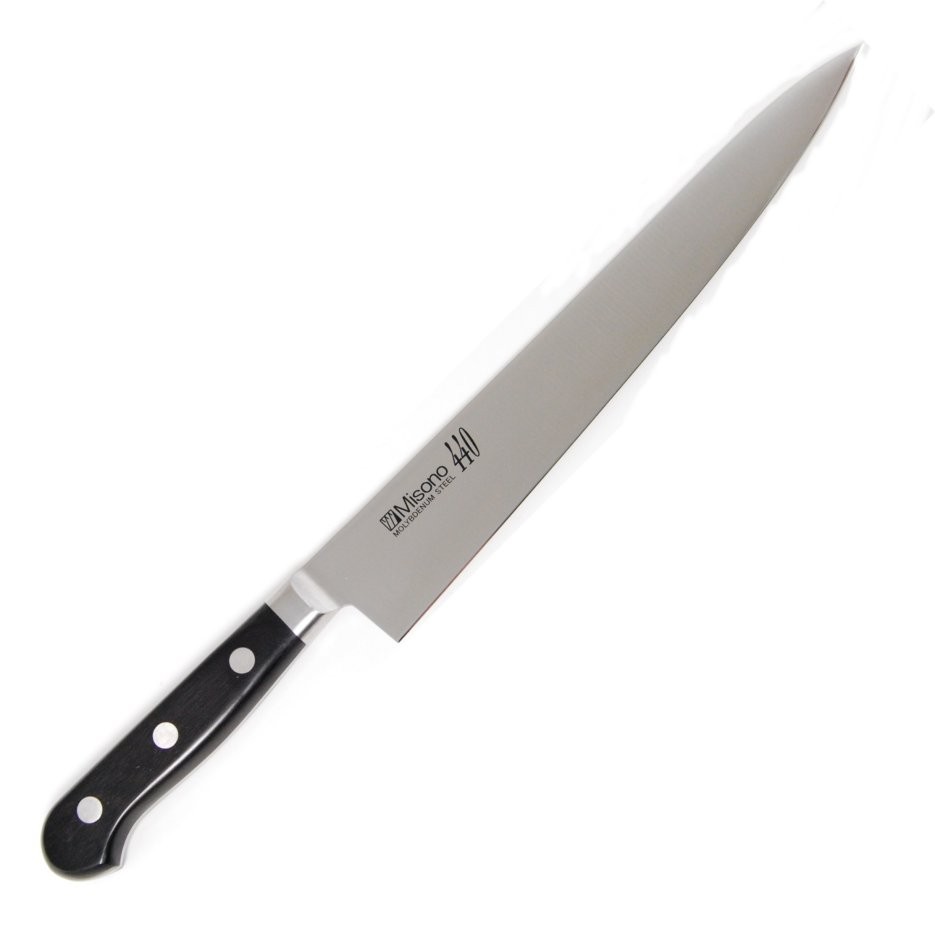 La usamos para limpiar la boca
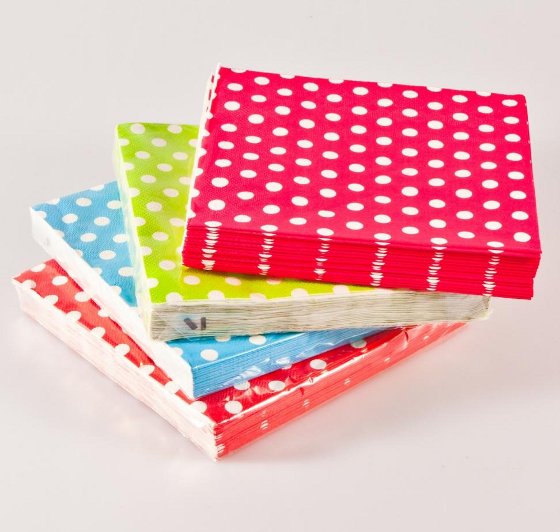 Lo tomamos para buscar la significación de una palabra
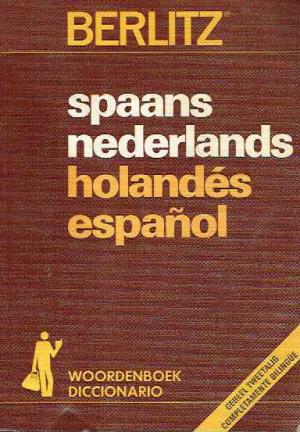 Tengo sed. La bebo en una terraza.
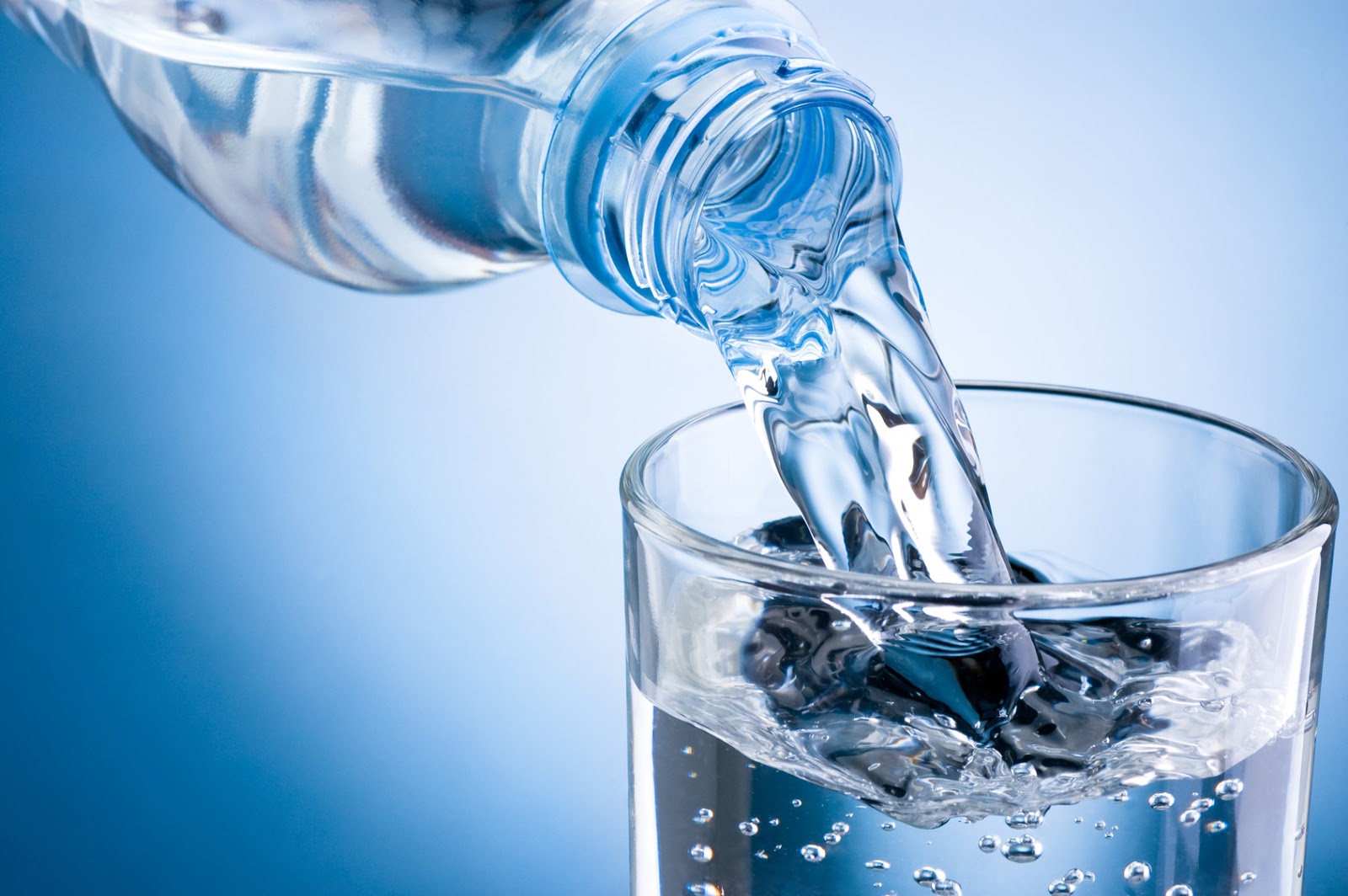 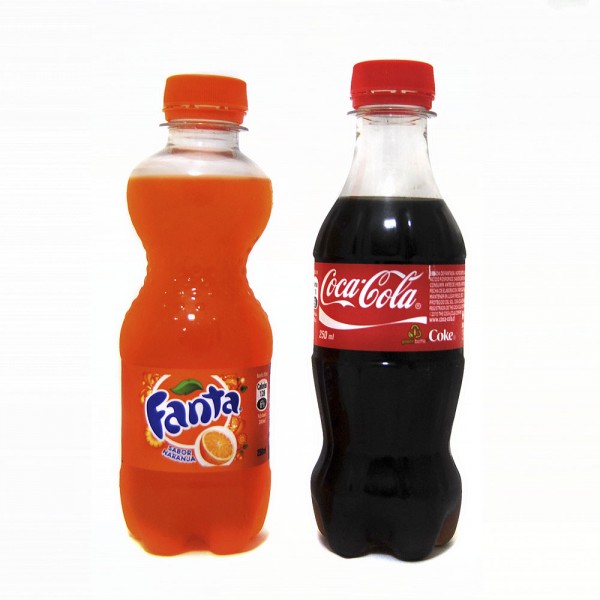 Lo leo por la mañana
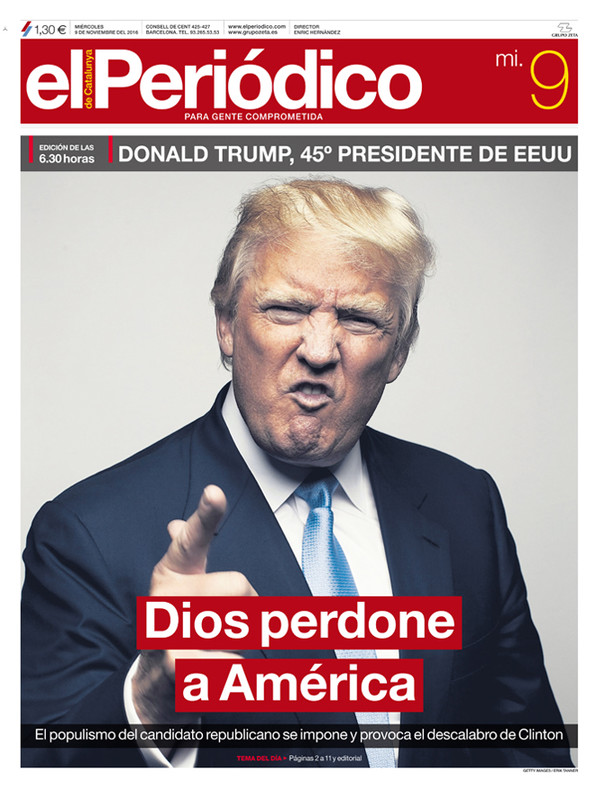 Lo llevas para cocinar
El delantal …. Een schort
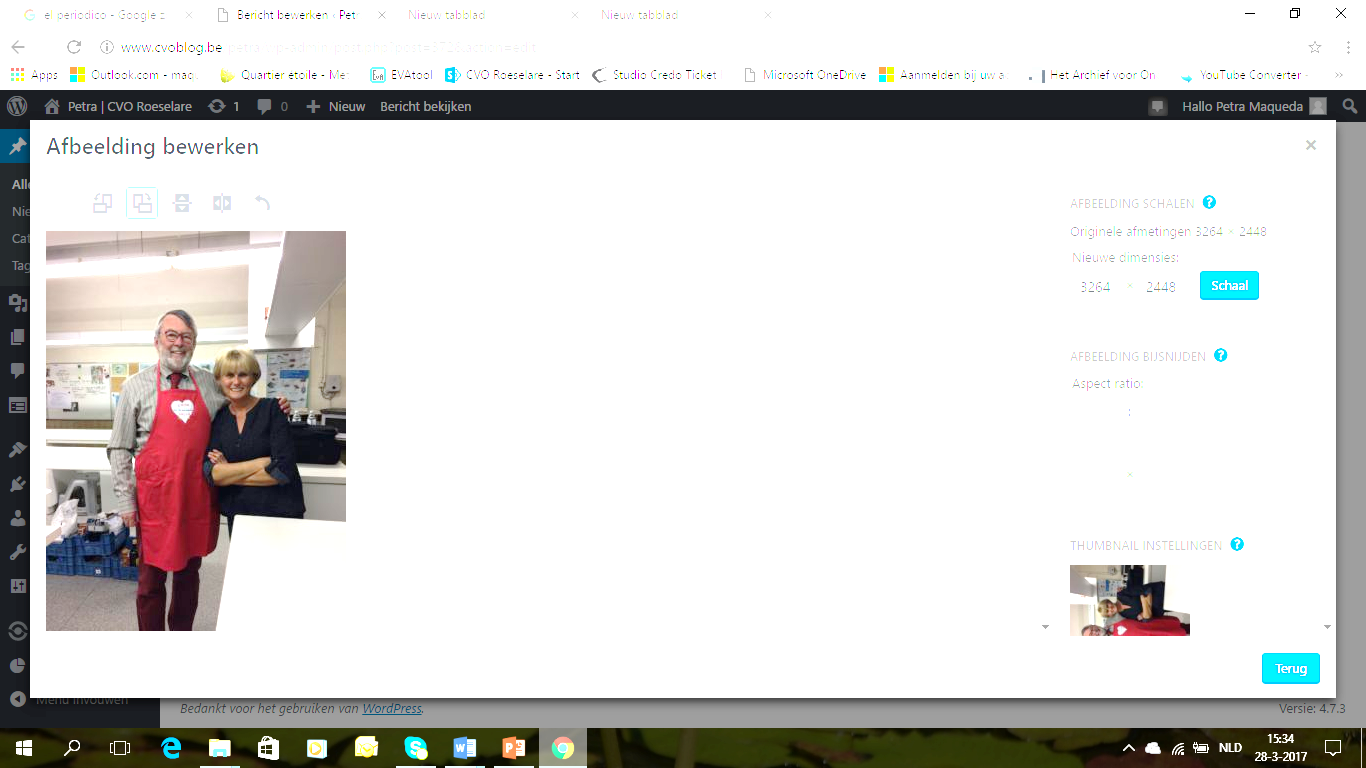